Fig. 1. Coronal T2-weighted FLAIR image of a patient with right frontal WM damage due to TBI at 3 months ...
Arch Clin Neuropsychol, Volume 29, Issue 3, May 2014, Pages 289–299, https://doi.org/10.1093/arclin/acu004
The content of this slide may be subject to copyright: please see the slide notes for details.
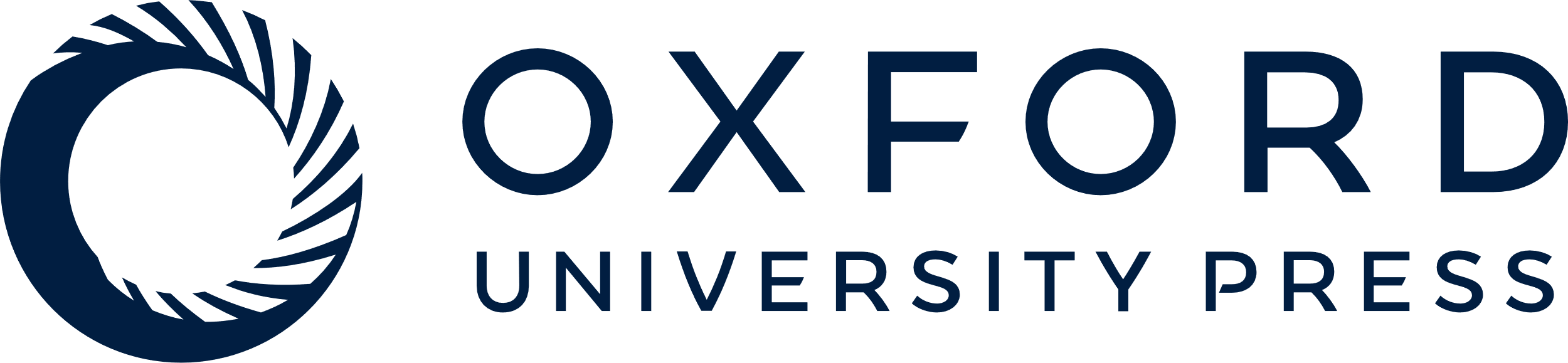 [Speaker Notes: Fig. 1. Coronal T2-weighted FLAIR image of a patient with right frontal WM damage due to TBI at 3 months post-injury.


Unless provided in the caption above, the following copyright applies to the content of this slide: © The Author 2014. Published by Oxford University Press. All rights reserved. For permissions, please e-mail: journals.permissions@oup.com.]